Landschaftsökologische Projektbegleitungzur modellgestützten Ermittlung der Grundwasserstandsänderungendurch das Vorhaben Änderung des Emswasserspiegels im Zuge der EG-WRRLKreise Gütersloh und WarendorfHier:Schutzgebiete und geschützte Biotope im Bereichmöglicher Grundwasserstandsänderungen
Kreis Gütersloh – Kreis Warendorf
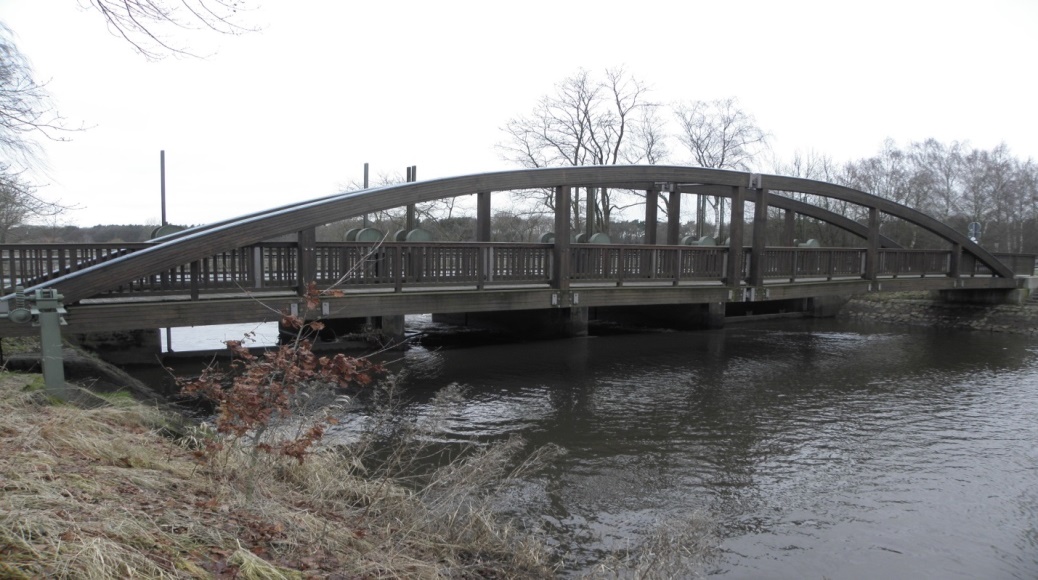 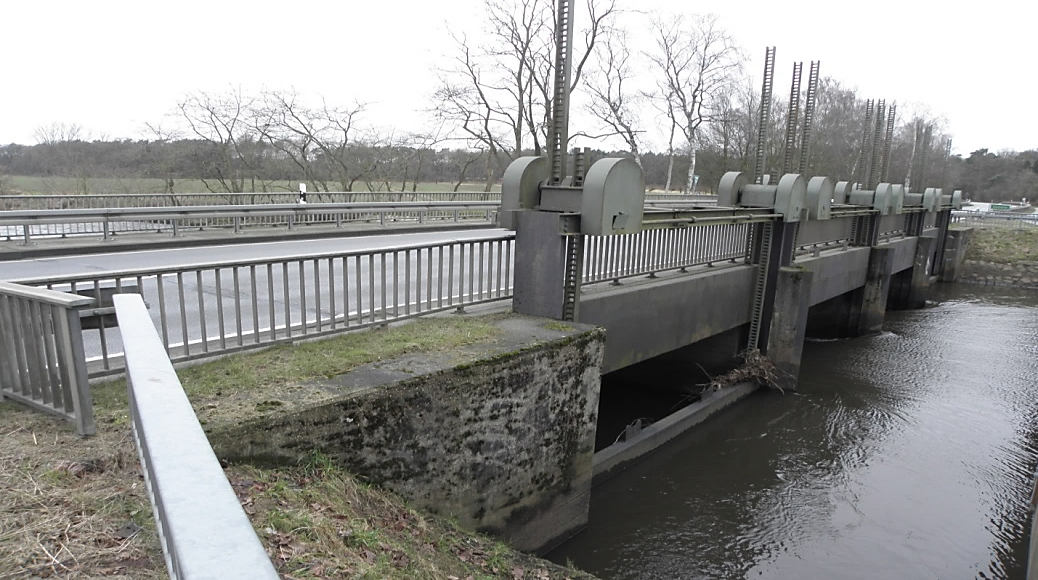 Dipl. Geogr. Peter Düphans, Landschaftsplanung & Stadtökologie, Herzebrocker Str. 50, 33330 GT
Gliederung
Aufgabenstellung
Grundlagen
Methodik
Welche Schutzgebiete sind ausgewiesen?
Vorstellung der Schutzgebiete
Erläuternde Beispiele
Fazit
Kreis Gütersloh – Kreis Warendorf
2
Dipl. Geogr. Peter Düphans, Landschaftsplanung & Stadtökologie, Herzebrocker Str. 50, 33330 GT
Aufgabenstellung
Kreis Gütersloh – Kreis Warendorf
Im Zuge der EG-WRRL wollen der Kreis Gütersloh und der Kreis Warendorf die Durchgängigkeit an den Kulturstauen herstellen.
Aus landschaftsökologischer Sicht ist eine: 

Abschätzung der Auswirkungen auf Schutzgebiete im Auswirkungsbereich

erforderlich.
3
Dipl. Geogr. Peter Düphans, Landschaftsplanung & Stadtökologie, Herzebrocker Str. 50, 33330 GT
Grundlagen
Relevante Projektdaten:
Kreis Gütersloh – Kreis Warendorf
Erarbeitetes GW-Modell über den gesamten Abschnitt des Projektes Neuer Emswasserspiegel (Dr. Brehm & Grünz GbR )
Ermittlung und Darstellung der Schutzgebiete:
Graphik- und Sachdaten: LANUV und Kreisverwaltung Gütersloh
 Geländebegehung mit Fotodok. zu §42 LNatSchG Biotopen
 Keine aktuelle Biotoptypen- und Faunakartierung
4
Dipl. Geogr. Peter Düphans, Landschaftsplanung & Stadtökologie, Herzebrocker Str. 50, 33330 GT
Methodik
Es ergeben sich folgende berechnete Zustände:
Winterstau, 
Sommerstau 
Planung MNQ,
Planung Q182
Kreis Gütersloh – Kreis Warendorf
Es ergeben sich demnach die Vergleiche: 
Winterstau zu Q182, 
Sommerstau zu MNQ 
Sommerstau zu Q182
5
Dipl. Geogr. Peter Düphans, Landschaftsplanung & Stadtökologie, Herzebrocker Str. 50, 33330 GT
Methodik
Abschätzung möglicher Auswirkungen wie GW-Absenkung und / oder GW-Aufhöhung gemäß der vorgenannten Vergleiche und Zuordnung zu den Stufen
Kreis Gütersloh – Kreis Warendorf
Keine bis Gering
Mittel
Hoch
6
Begrenzung des GW-Modells durch BGU.
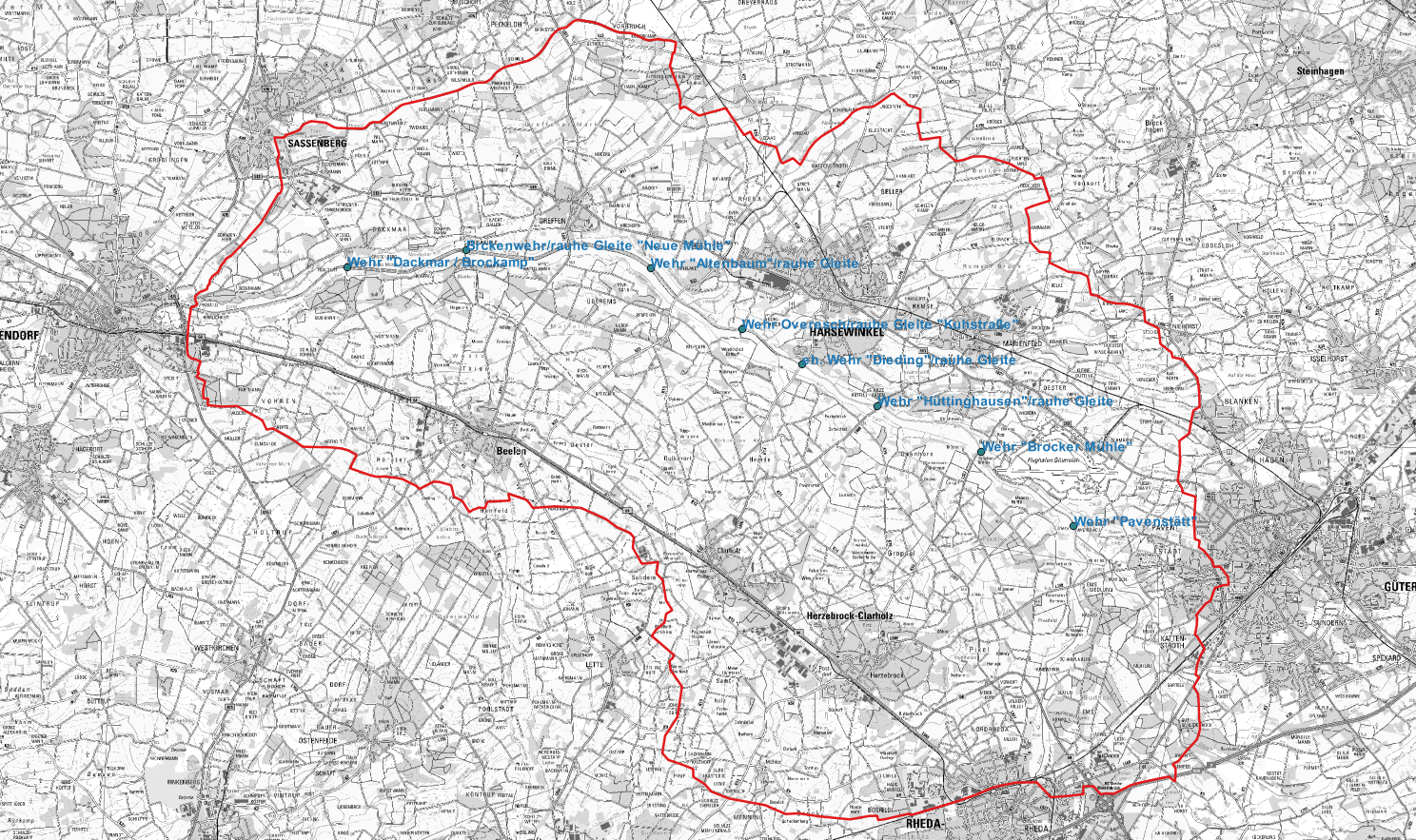 Kreis Gütersloh – Kreis Warendorf
7
Dipl. Geogr. Peter Düphans, Landschaftsplanung & Stadtökologie, Herzebrocker Str. 50, 33330 GT
Welche Schutzgebiete sind ausgewiesen?
Kreis Gütersloh – Kreis Warendorf
§42 LNatSchG NRW (gesetzlich geschützte) Biotope
FFH-Gebiet DE-4013-301 Emsaue, Kreise WAF und GT
NSG WAF-048 Emsaue
NSG GT 011 Graureiherkolonie bei Harsewinkel
NSG GT 037 Boomberge
NSG GT 012 Mersch
LSG Kreis WAF und Kreis GT
8
Dipl. Geogr. Peter Düphans, Landschaftsplanung & Stadtökologie, Herzebrocker Str. 50, 33330 GT
Zu den Schutzgebieten
§42 LNatSchG NRW Biotope:
Im Bereich des betroffenen Gebietes befinden sich 61 §42 Biotope
Kreis Gütersloh – Kreis Warendorf
19 Waldflächen wie z.B. Weichholz und Hartholzauenwälder
9 Grünländer wie z.B. Nass- und Feuchtgrünländer
27 Stillgewässer wie z.B. natürliche o. naturnahe, unverbaute Binnengewässer 
3 Sümpfe wie z.B. Sümpfe, Riede und Röhrichte 
3 Trockenrasen wie z.B. Silbergrasfluren
9
Dipl. Geogr. Peter Düphans, Landschaftsplanung & Stadtökologie, Herzebrocker Str. 50, 33330 GT
Erläuternde Beispiele
GB-4015-221, stehende Binnengewässer (natürlich o. naturnah, unverbaut) (yFC2):
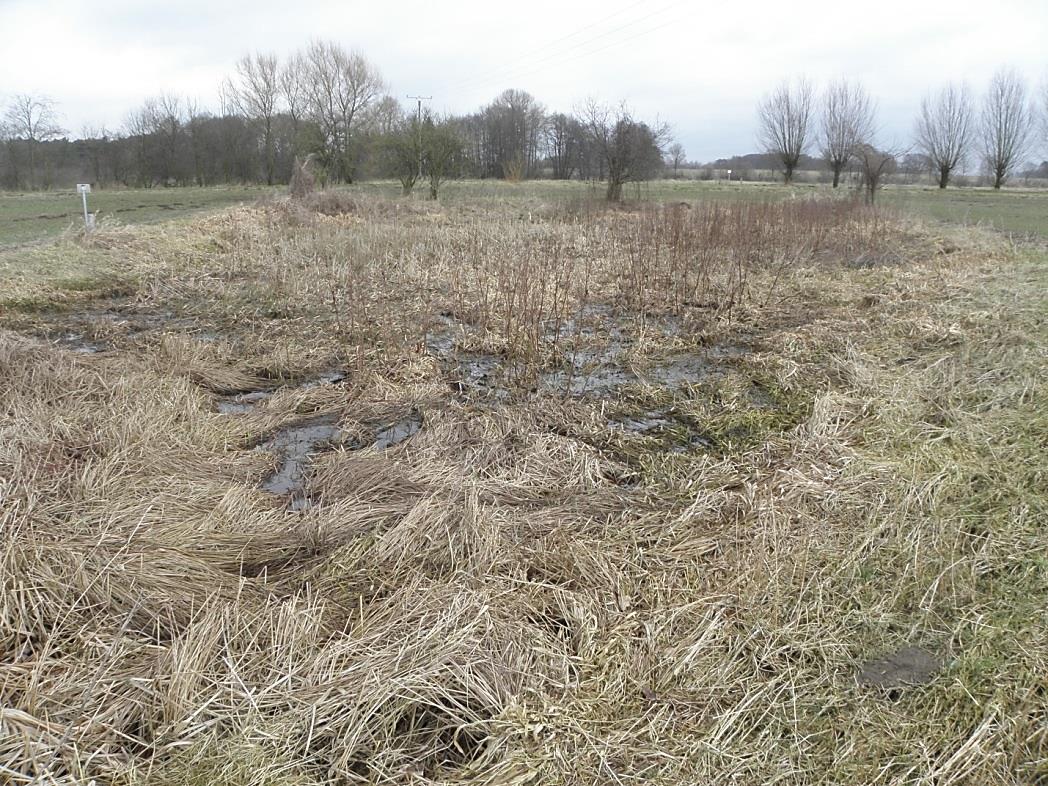 Kreis Gütersloh – Kreis Warendorf
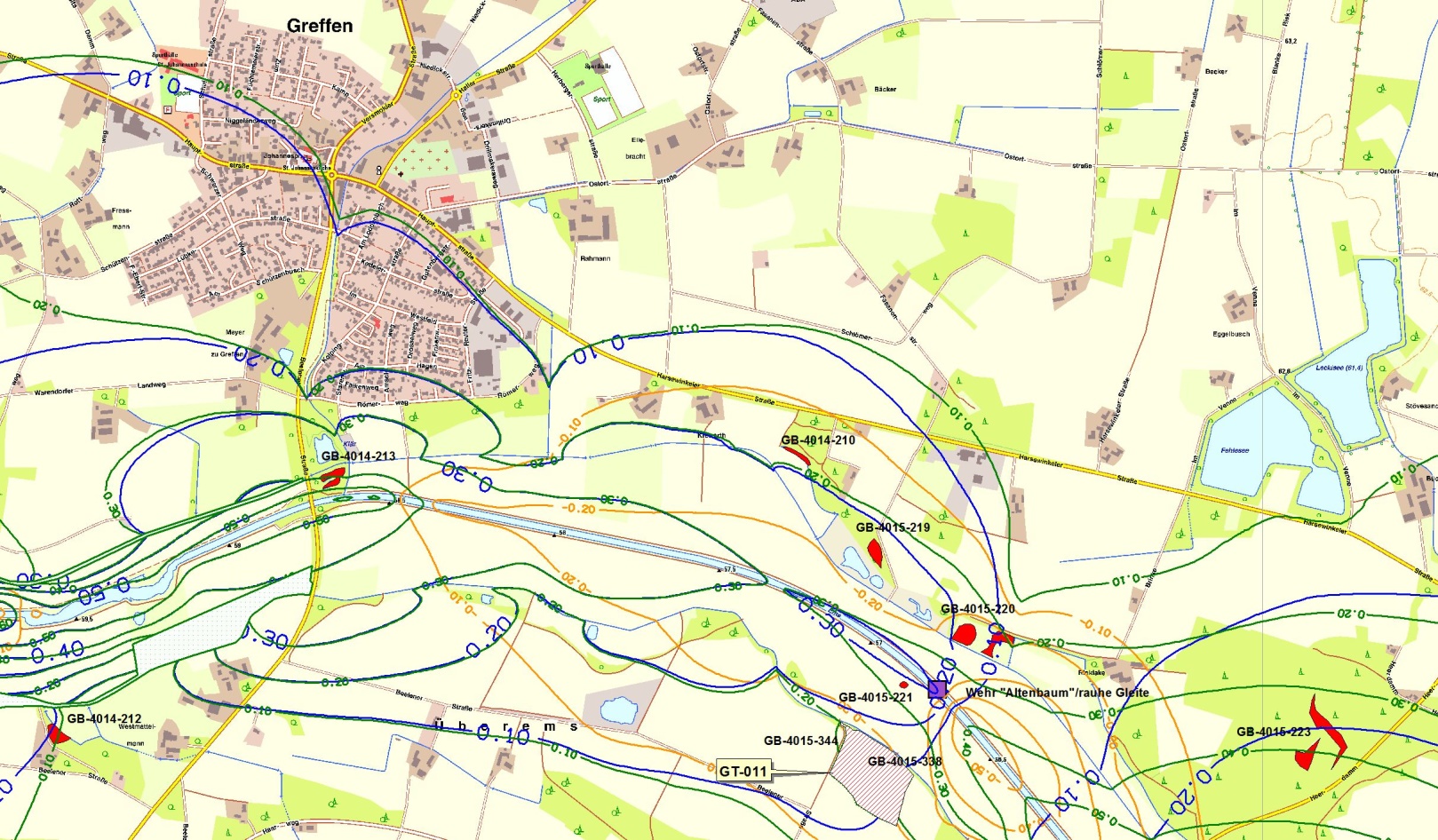 10
Dipl. Geogr. Peter Düphans, Landschaftsplanung & Stadtökologie, Herzebrocker Str. 50, 33330 GT
Relevante Biotopmerkmale zur Beeinträchtigungseinschätzung:
Stehendes (temporäres) Gewässer  Kartierung LANUV 13.06.2001  
Nahezu vollständig verlandet
Ohne Anbindung an die Ems
Bodentyp Auengley, sehr schutzwürdiger GW-Boden
Kreis Gütersloh – Kreis Warendorf
11
Dipl. Geogr. Peter Düphans, Landschaftsplanung & Stadtökologie, Herzebrocker Str. 50, 33330 GT
GB-4014-0149, stehende Binnengewässer (natürlich o. naturnah, unverbaut) (zFC2):
Kreis Gütersloh – Kreis Warendorf
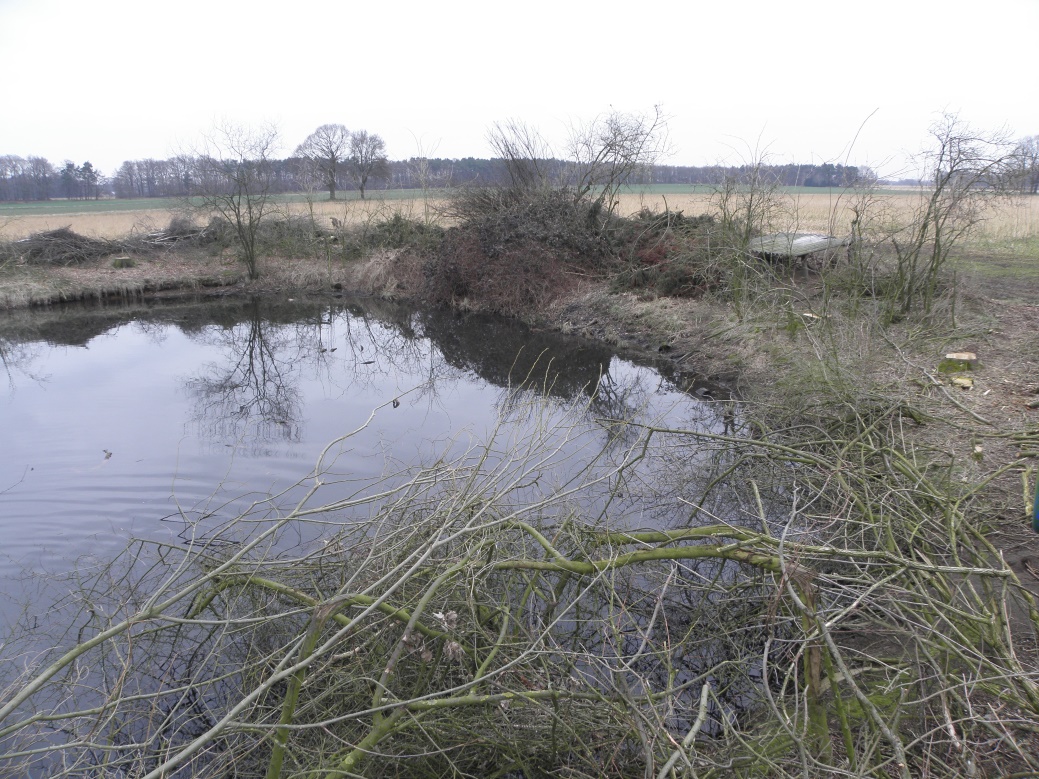 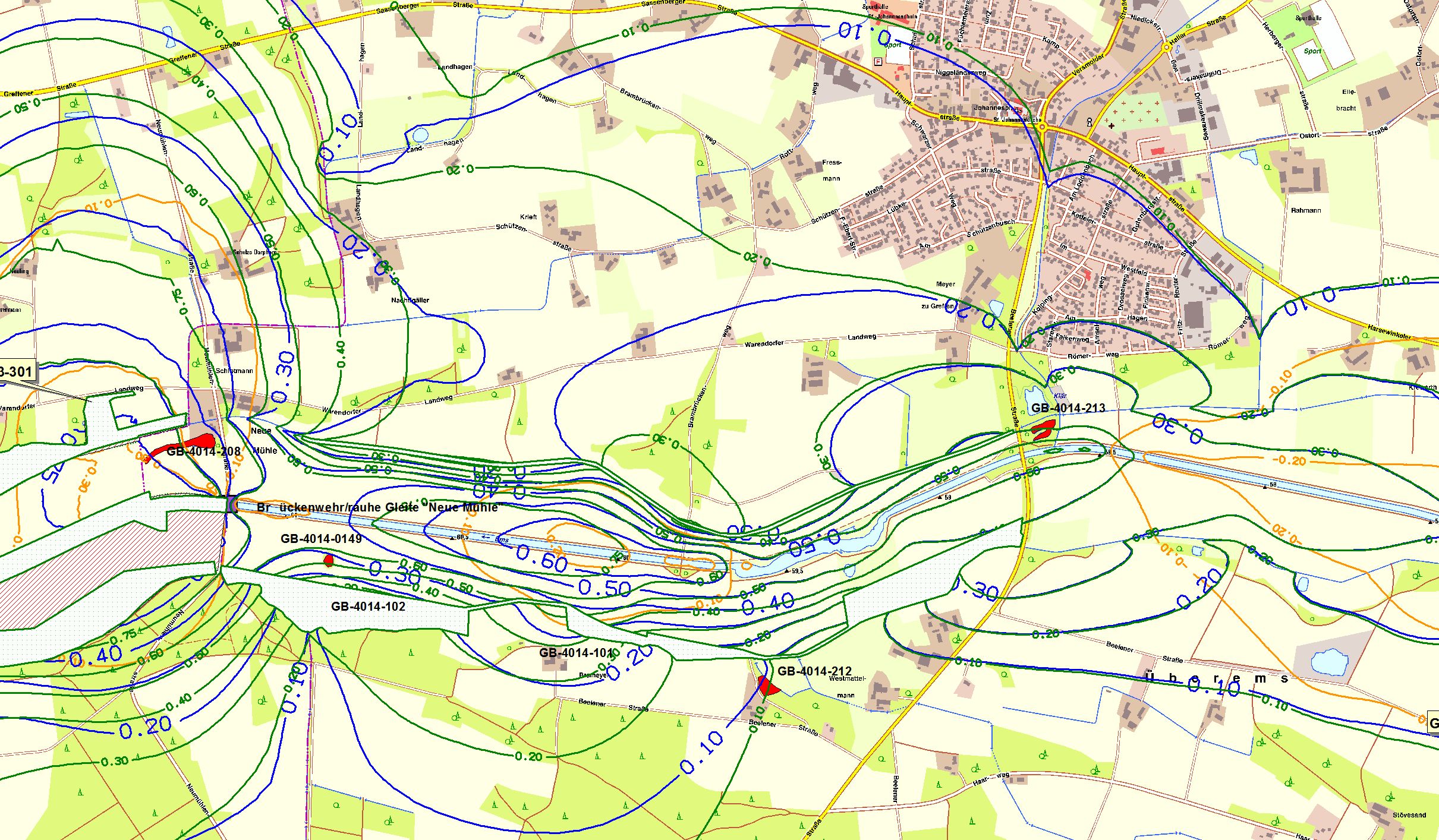 12
Dipl. Geogr. Peter Düphans, Landschaftsplanung & Stadtökologie, Herzebrocker Str. 50, 33330 GT
Relevante Biotopmerkmale zur Beeinträchtigungseinschätzung :
Stehendes Gewässer , Kartierung LANUV 06.06.2001
Nahezu rund und gleichmäßig zur Mitte hin einfallend
Gewässerumgebende Gehölze wurden eingeschlagen
Ohne Anbindung an die Ems und den Südlichen Talgraben
Bodentyp Auengley, sehr schutzwürdiger GW-Boden
Kreis Gütersloh – Kreis Warendorf
13
Dipl. Geogr. Peter Düphans, Landschaftsplanung & Stadtökologie, Herzebrocker Str. 50, 33330 GT
GB-4015-229, Seggen- und binsenreiche Nasswiesen (yEC1):
Kreis Gütersloh – Kreis Warendorf
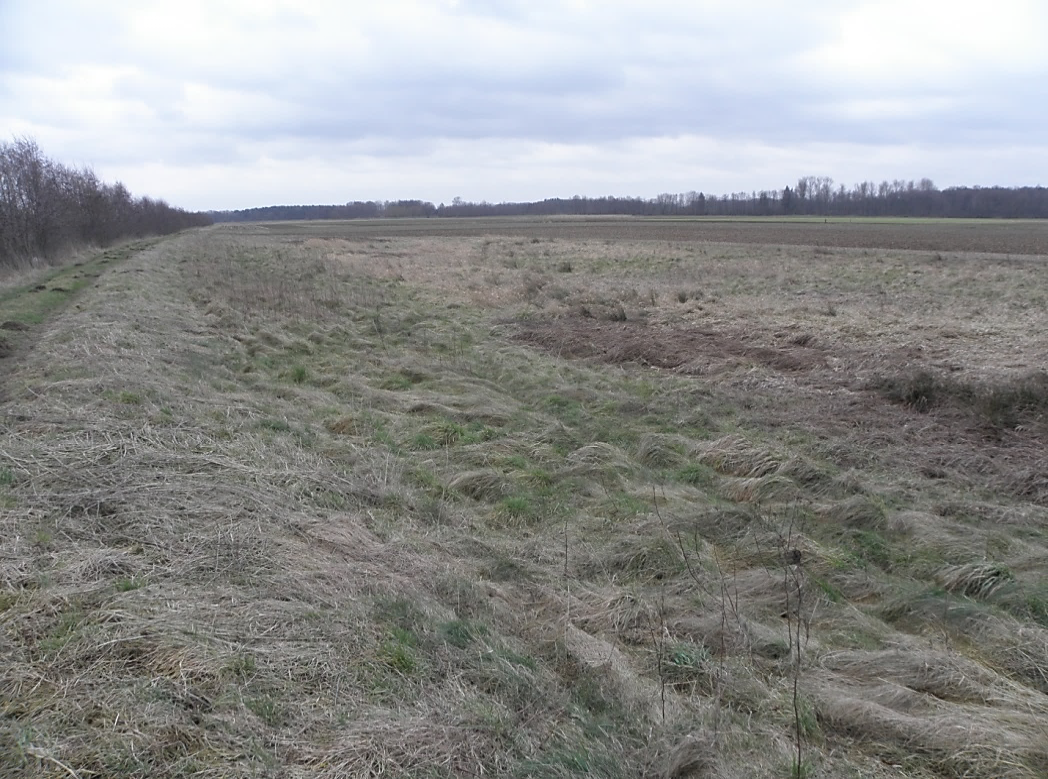 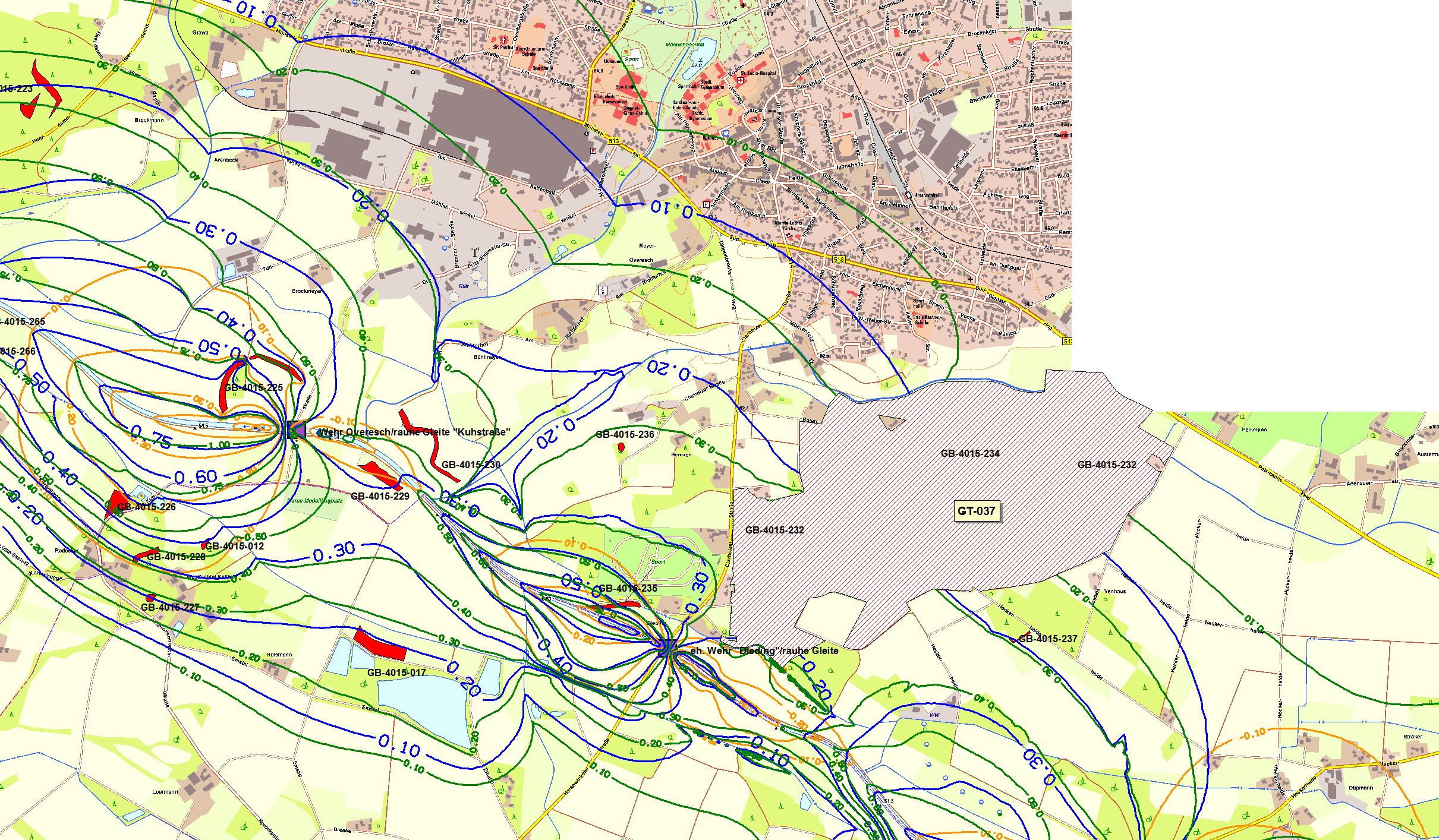 14
Dipl. Geogr. Peter Düphans, Landschaftsplanung & Stadtökologie, Herzebrocker Str. 50, 33330 GT
Relevante Biotopmerkmale zur Beeinträchtigungseinschätzung:
Nass- und Feuchtwiese mit typ. Nässe- und Feuchtigkeitsanzeigern, Kartierung LANUV 20.06.2001  
Von Emsuferweg und intensiver landwirtschaftlicher Nutzung umgeben
Lage unmittelbar an der Ems
Bodentyp Auengley, sehr schutzwürdiger GW-Boden
Kreis Gütersloh – Kreis Warendorf
15
Dipl. Geogr. Peter Düphans, Landschaftsplanung & Stadtökologie, Herzebrocker Str. 50, 33330 GT
GB-4015-338, NSG GT 011, Schutzwürdiges und gefährdetes Stillgewässer
Kreis Gütersloh – Kreis Warendorf
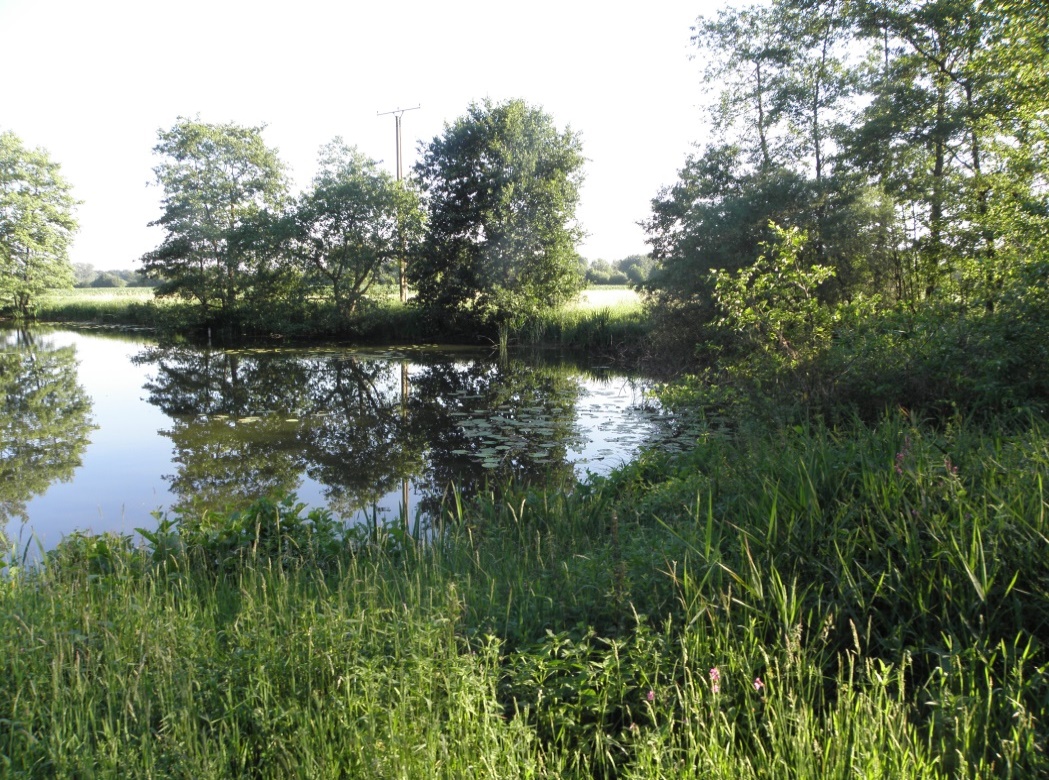 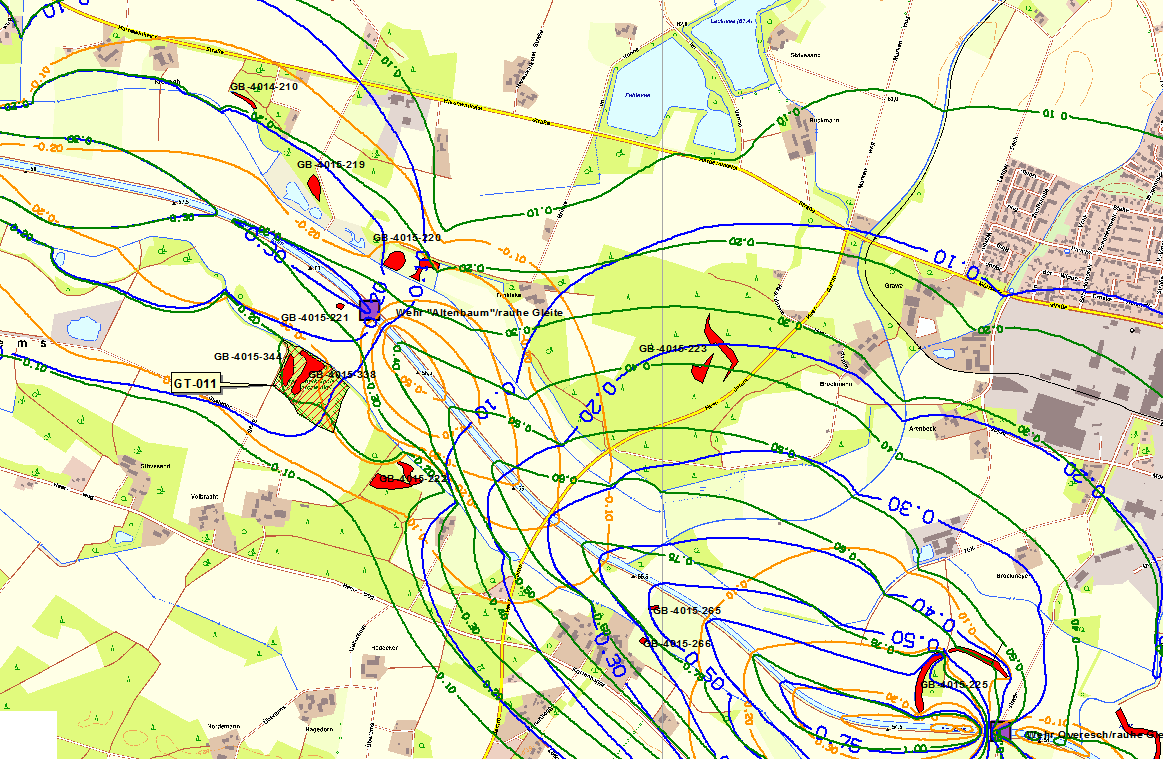 16
Dipl. Geogr. Peter Düphans, Landschaftsplanung & Stadtökologie, Herzebrocker Str. 50, 33330 GT
Relevante Biotopmerkmale zur Beeinträchtigungseinschätzung:
Stehendes Gewässer Kartierung LANUV 21.09.2004  
Umgeben von naturnahen Gehölzen
Ohne direkte Anbindung an den Südlichen Talgraben
Zielmaßnahme gemäß LANUV u. a. Wiedervernässung des westlichen angrenzenden Gebietes (Feuchtwald) 
Um v.g. Ziel zu erreichen darf keine WSP-Absenkung im Stillgewässer erfolgen.
Kreis Gütersloh – Kreis Warendorf
17
Dipl. Geogr. Peter Düphans, Landschaftsplanung & Stadtökologie, Herzebrocker Str. 50, 33330 GT
Weitere Schutzgebiete
FFH-Gebiet DE-4013-301 Emsaue
Kreis Gütersloh – Kreis Warendorf
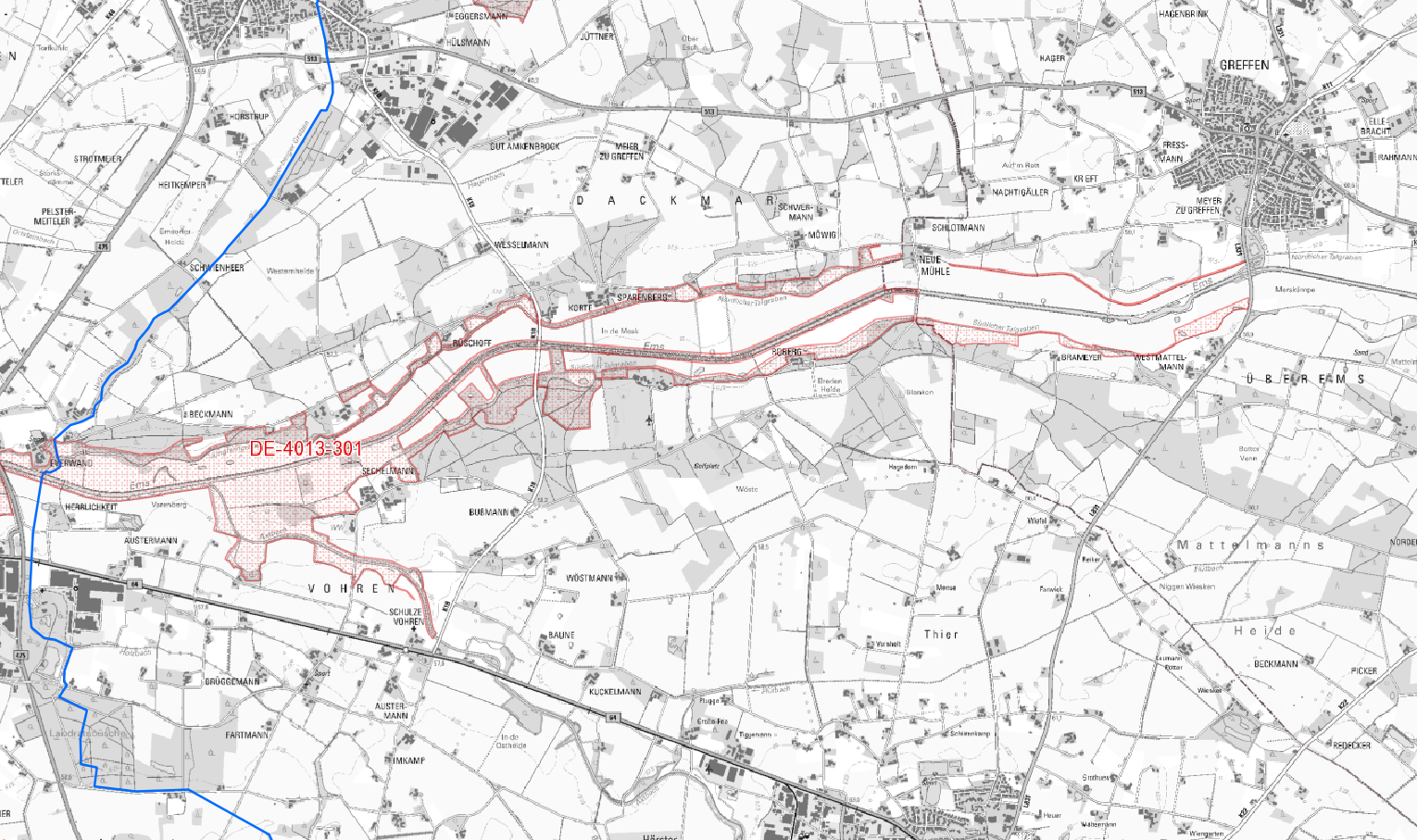 18
Dipl. Geogr. Peter Düphans, Landschaftsplanung & Stadtökologie, Herzebrocker Str. 50, 33330 GT
Projektparameter
Kreis Gütersloh – Kreis Warendorf
Fazit: Ziele von WRRL und FFH-Schutzgebiet sind deckungsgleich und/oder ergänzen sich.
19
Dipl. Geogr. Peter Düphans, Landschaftsplanung & Stadtökologie, Herzebrocker Str. 50, 33330 GT
NSG WAF 048 Emsaue
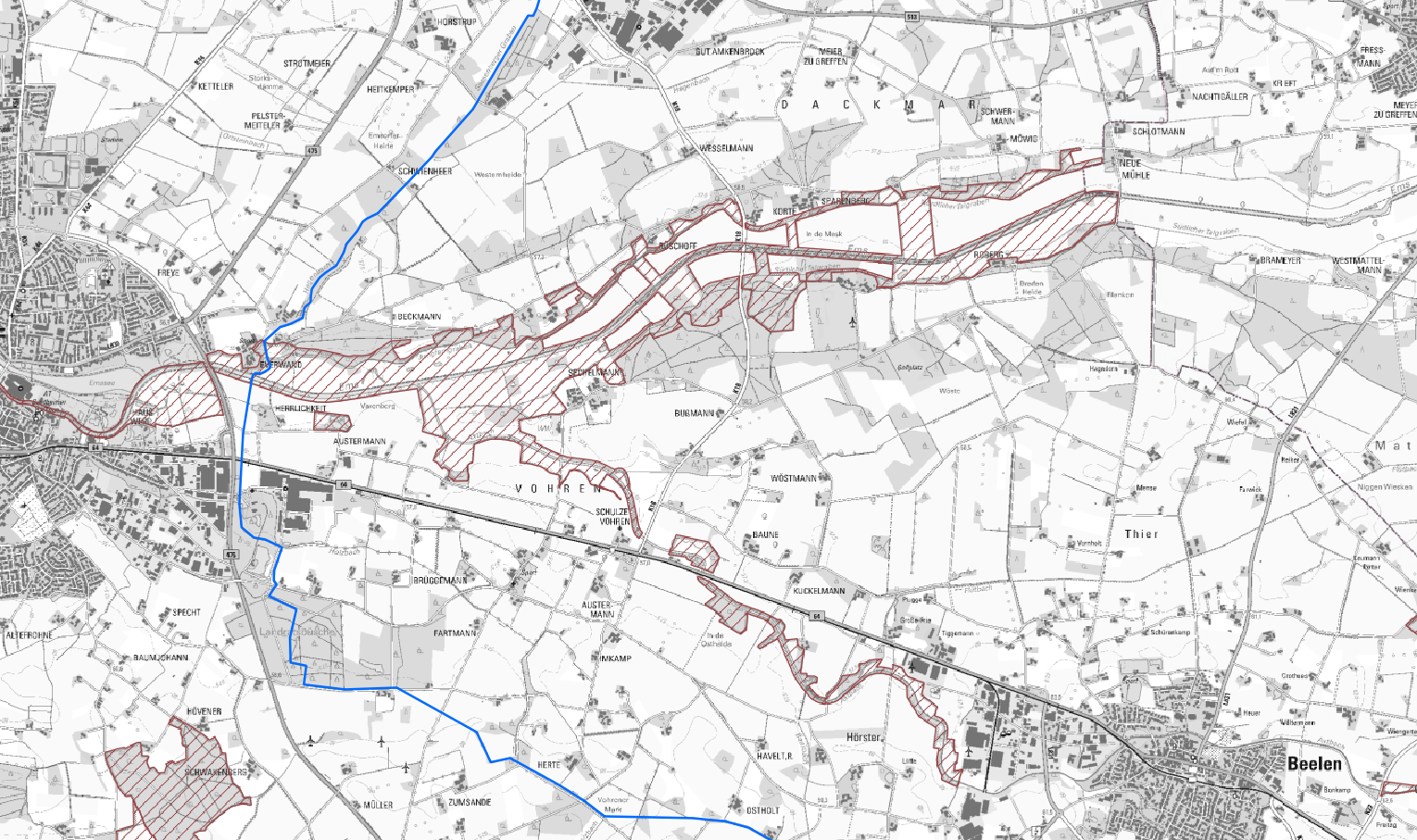 Kreis Gütersloh – Kreis Warendorf
20
NSG Emsaue, Entwicklungsziele sind (Auszug):
Kreis Gütersloh – Kreis Warendorf
-	Erhaltung und Optimierung naturnaher Emsabschnitte mit charakteristischem Auenrelief und natürlichen Gewässerstrukturen
-	langfristig nur über eine weitgehend ungestörte Fließgewässerdynamik mit Hochwasserereignissen möglich
Fazit: Ziele von WRRL und NSG Entwicklungsziele sind deckungsgleich und/oder ergänzen sich
21
Dipl. Geogr. Peter Düphans, Landschaftsplanung & Stadtökologie, Herzebrocker Str. 50, 33330 GT
Fazit
Das primäre Schutzziel der FFH-Gebietsausweisung ist die Erhaltung und Optimierung naturnaher Emsabschnitte mit charakteristischem Auenrelief und natürlichen Gewässerstrukturen.

Diese Zielsetzung geht konform mit der Wasserrahmenrichtlinie.

Die Schutzgebiete profitieren grundsätzlich von der Planung. Es stellt sich eine wesentlich naturnähere Grundwassersituation dar.

Aus landschaftsökologischer Sicht ist die Umsetzung des Vorhabens wünschenswert.
Kreis Gütersloh – Kreis Warendorf
22
Dipl. Geogr. Peter Düphans, Landschaftsplanung & Stadtökologie, Herzebrocker Str. 50, 33330 GT
Kreis Gütersloh – Kreis Warendorf
Vielen Dank!
23
Dipl. Geogr. Peter Düphans, Landschaftsplanung & Stadtökologie, Herzebrocker Str. 50, 33330 GT